NAME: ARACELY LARA HERNÁNDEZ #14 
UNIT PROJECT
INGLÉS A2.2
ESCUELA NORMAL DE ESUCACIÓN PREESCOLAR
BRENDA BOLLAIN Y GOYTIA DE LA PEÑA
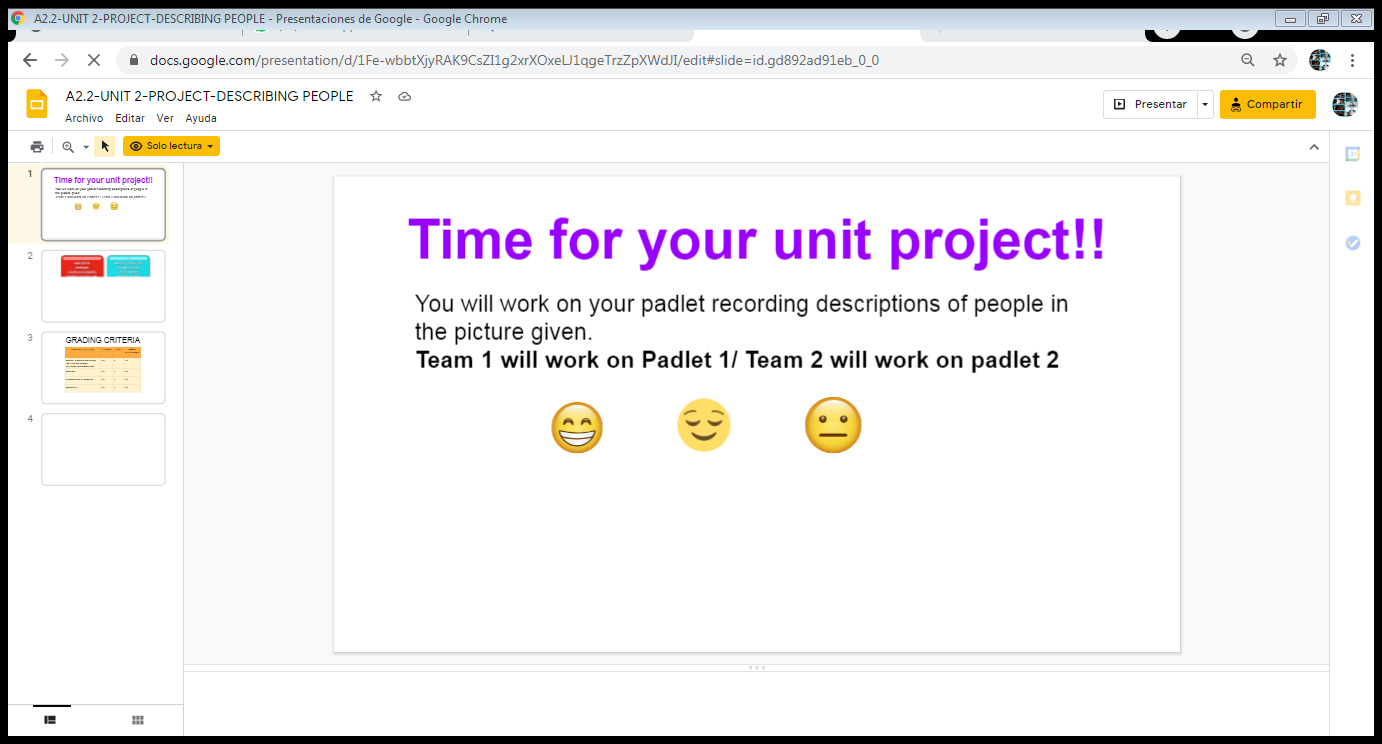 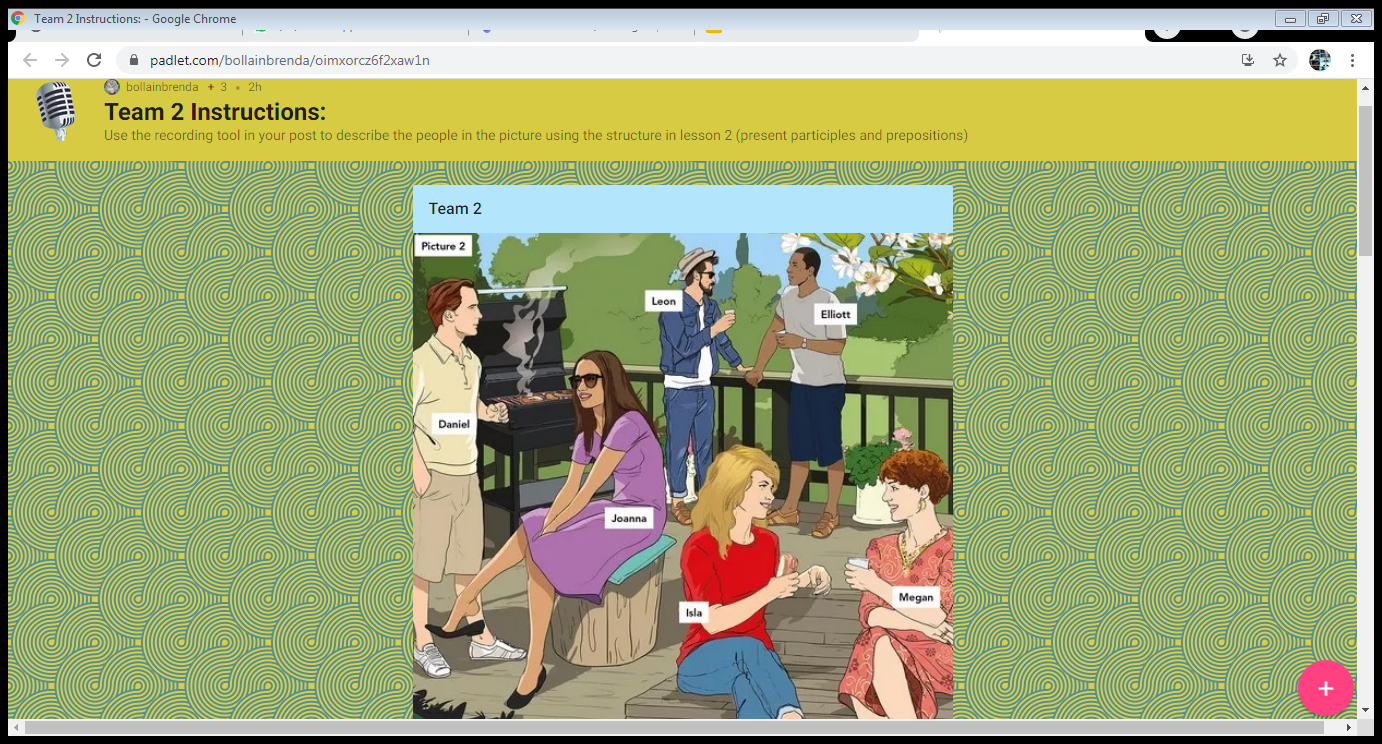 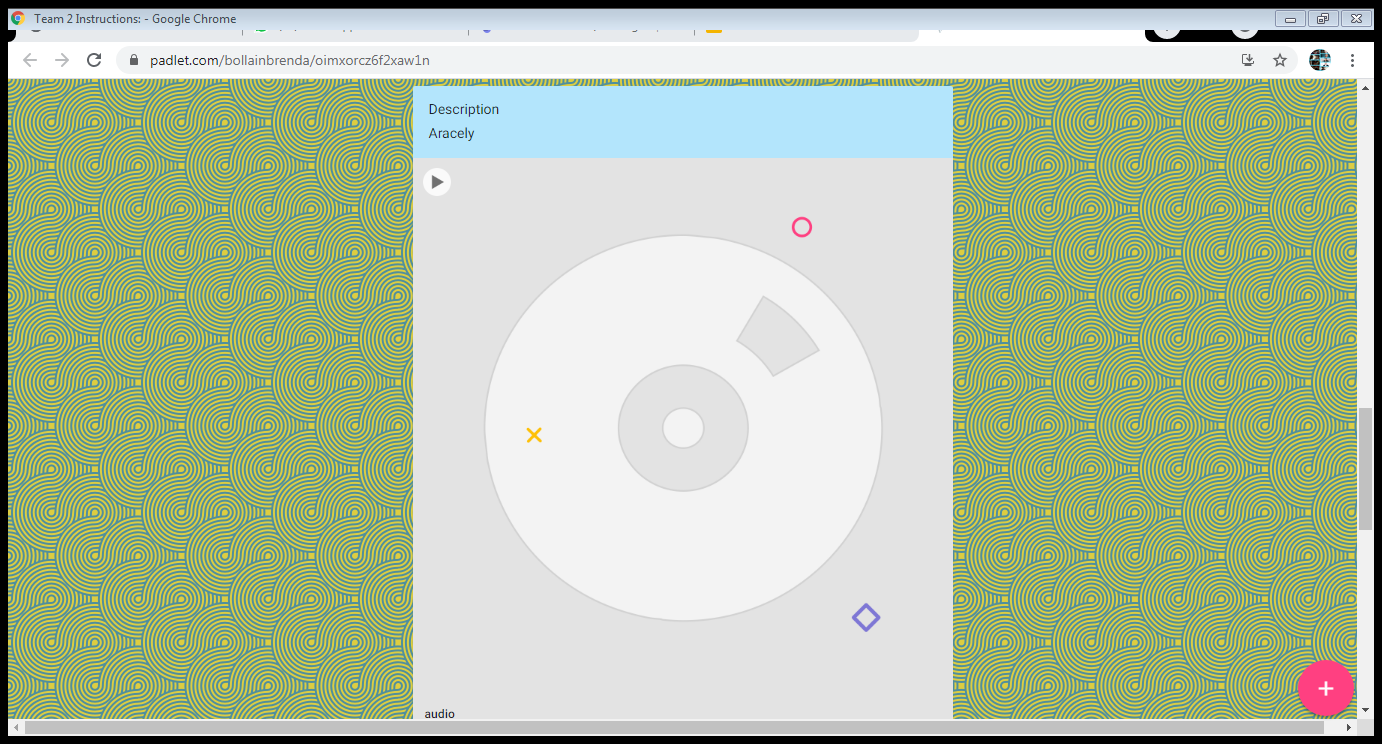 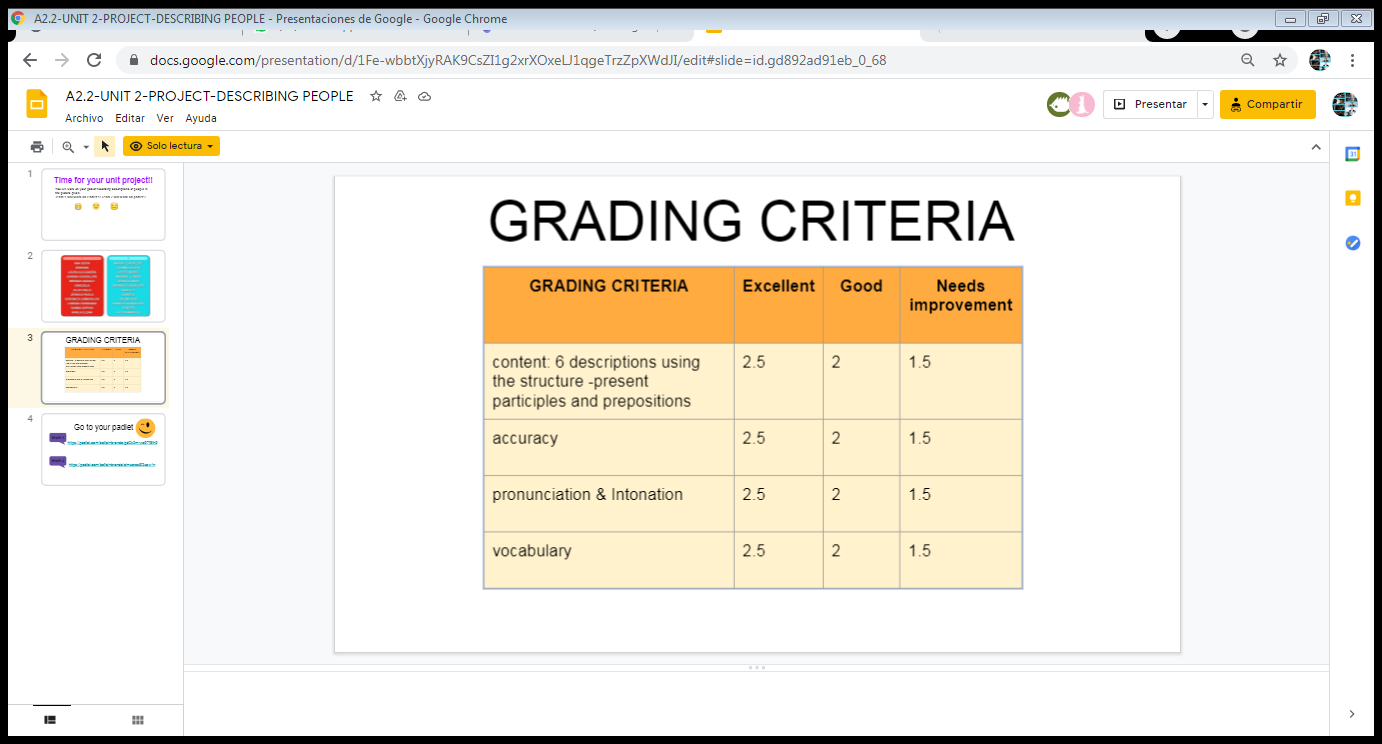